［商品名：ＰＰノートカバー　A4・B5］
商品特徴：
①市販のノートに取り付け可能。
②ノートが飛び出さないように防止フック付き
③両サイドのポケットにカードホルダー付き
④右開き（縦書き）、左開き（横書き用）　
デザインによってどちらでも対応可能。
⑤短納期で大量生産が可能、ノベルティグッズとして最適です。
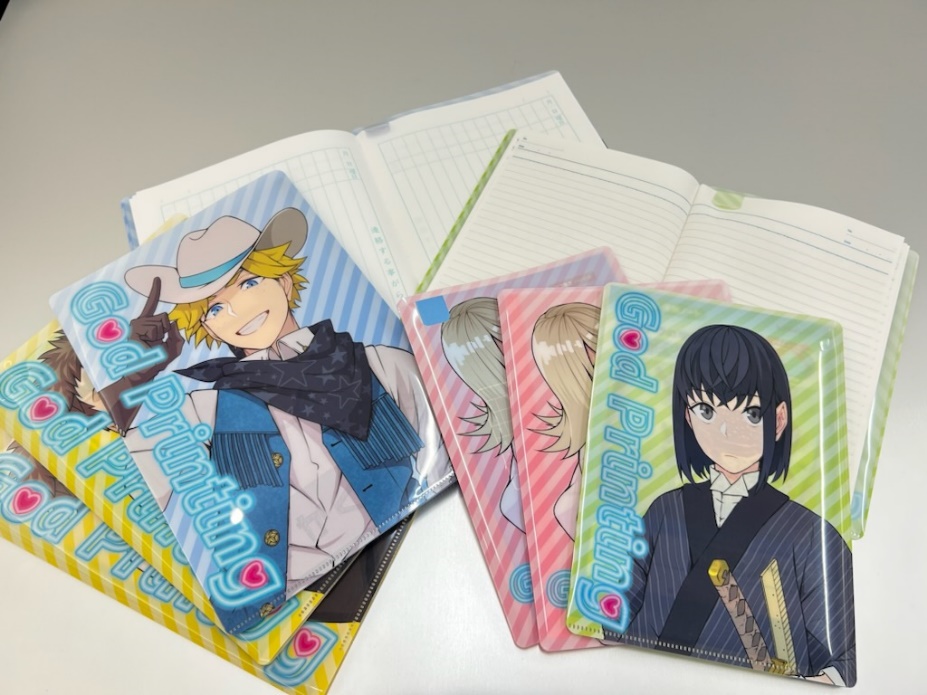 カードホルダー
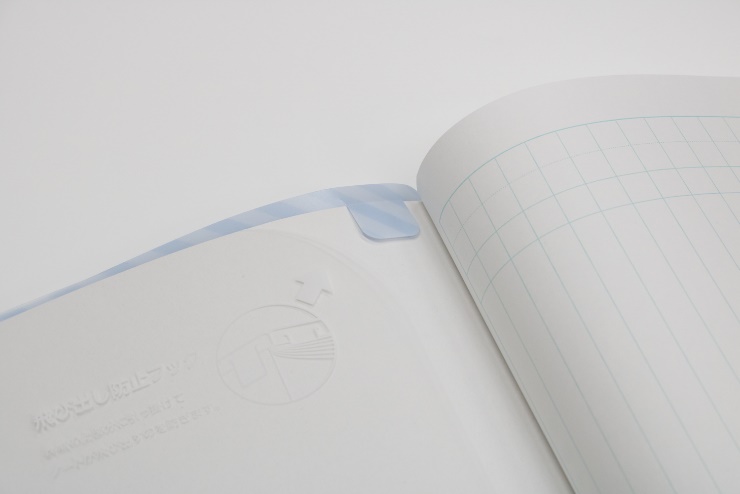 ｻｲｽﾞ：Ａ５サイズ・H220ｘＷ157㎜
　　　Ｂ５サイズ・H267ｘＷ184㎜　※セミB5判ノート用

素材：PP半透明（スーパークリアM）0.２㎜厚
印刷：UVｵﾌｾｯﾄ印刷　0/4C＋白＋ニス
梱包：適量ﾀﾞﾝﾎﾞｰﾙ梱包
製作日数：校了後　約７営業日（1万部）
生産地：日本　埼玉県
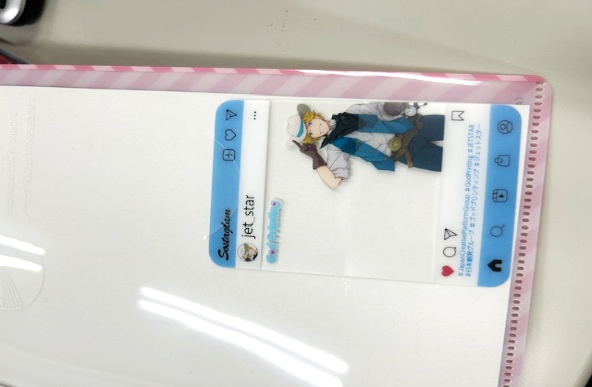 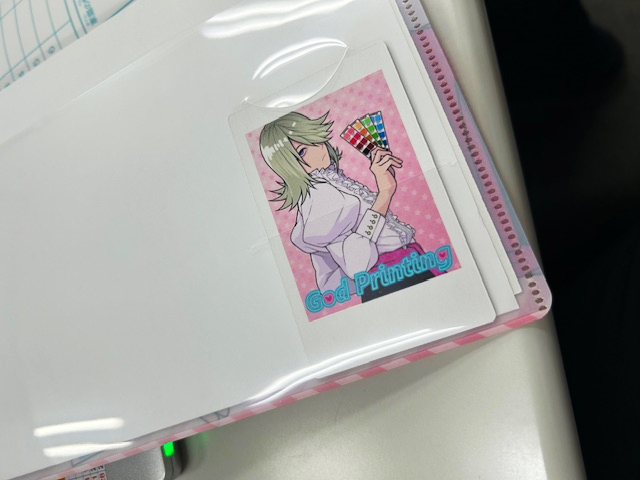 ここがポイント
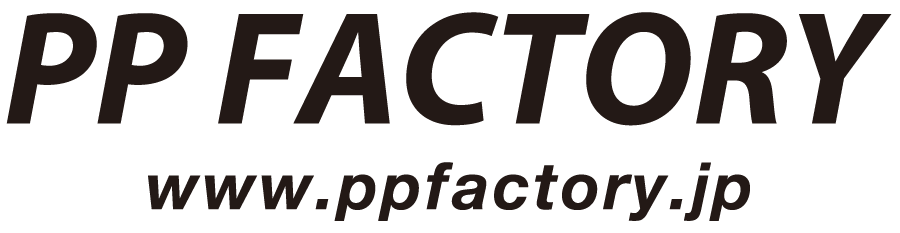 〒338-0004埼玉県さいたま市中央区本町西4-16-15
048-853-5221